Blue Business Style Campus Recruitment Template
企业校园招聘模板
在这里输入你需要的文本内容在这里输入你需要的文本内容在这里输入你需要的文本内容在这里输入你需要的文本内容在这里输入你需要的文本内容在这里输入你需要的文本内容在这里输入你需要的文本内容在
汇报人：OfficePLUS
目录：
04
02
03
01
公司基本情况介绍
招聘对象及岗位
招聘会应聘流程
公司成长与发展
01
公司基本情况介绍
rIDING THE WIND AND BREAKING THE WAVES, THE FUTURE CAN BE EXPECTED
公司基本情况介绍
恒泰建筑集团有限公司，正式组建于1989年，是我国专业化发展最久、市场化经营最早、一体化程度最高、全球规模最大的投资建设集团之一。集团公司主要以上市企业中国建筑股份有限公司，为平台开展经营管理活动，拥有上市公司8家，二级控股子公司100余家，在业界享有颇高的知名度。
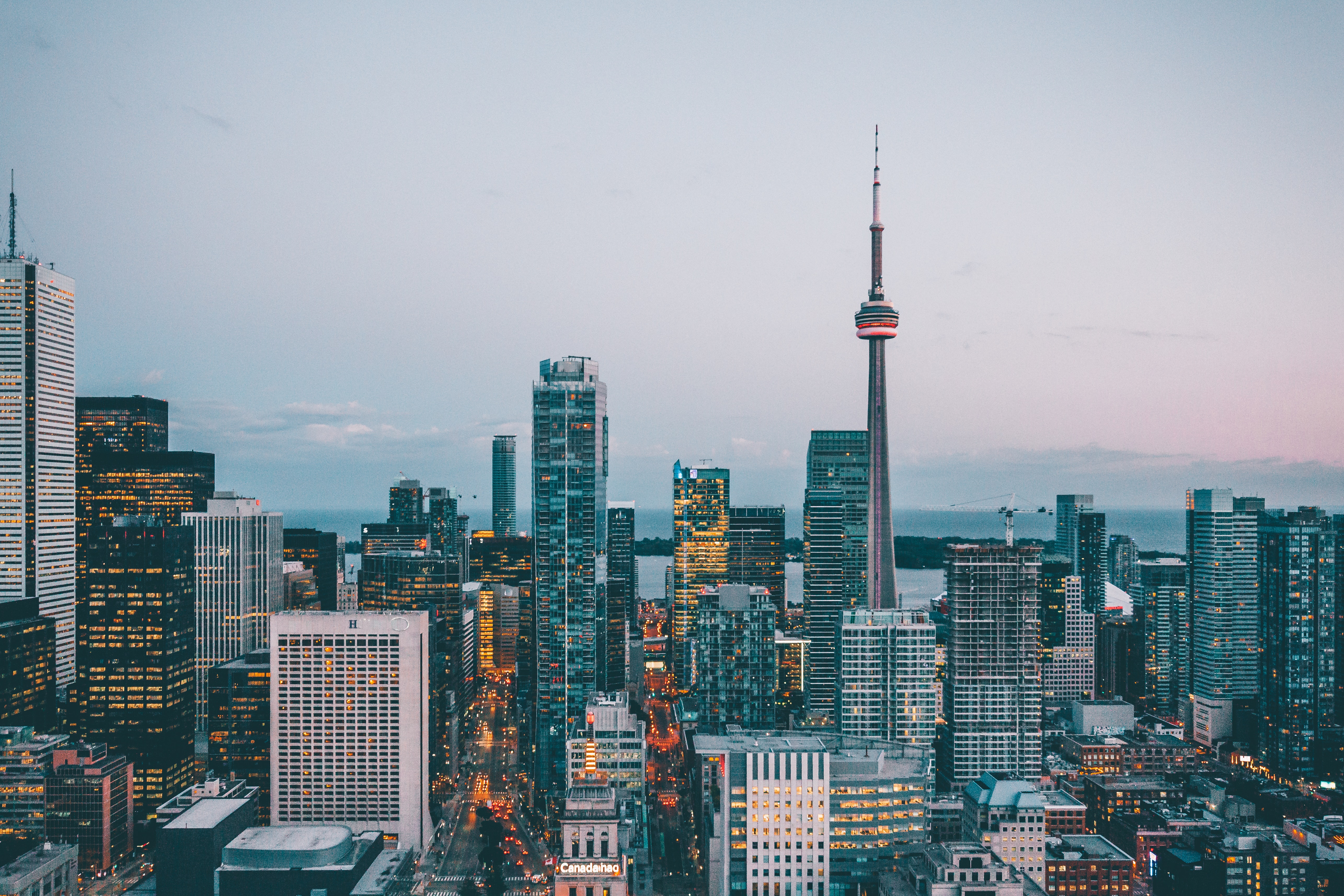 公司主营业务
公司核心竞争力
在这里输入你需要的文本内容在这里输入你需要的文本内容在这里输入你需要的文本内容在这里输入你需要的文本内容在这里输入你需要的文本内容在这里输入
在这里输入你需要的文本内容在这里输入你需要的文本内容在这里输入你需要的文本内容在这里输入你需要的文本内容在这里输入你需要的文本内容在这里输入
公司基本情况介绍
公司规模情况
公司战略方向
输入文本内容处输入文本内容处输入文本内容处输入文本内容处输入文本内容处文本内容处输入文本内容处输入文本内容处输入
输入文本内容处输入文本内容处输入文本内容处输入文本内容处输入文本内容处文本内容处输入文本内容处输入文本内容处输入
公司未来前景
公司发展规划
输入文本内容处输入文本内容处输入文本内容处输入文本内容处输入文本内容处文本内容处输入文本内容处输入文本内容处输入
输入文本内容处输入文本内容处输入文本内容处输入文本内容处输入文本内容处文本内容处输入文本内容处输入文本内容处输入
公司基本情况介绍
公司战略方向
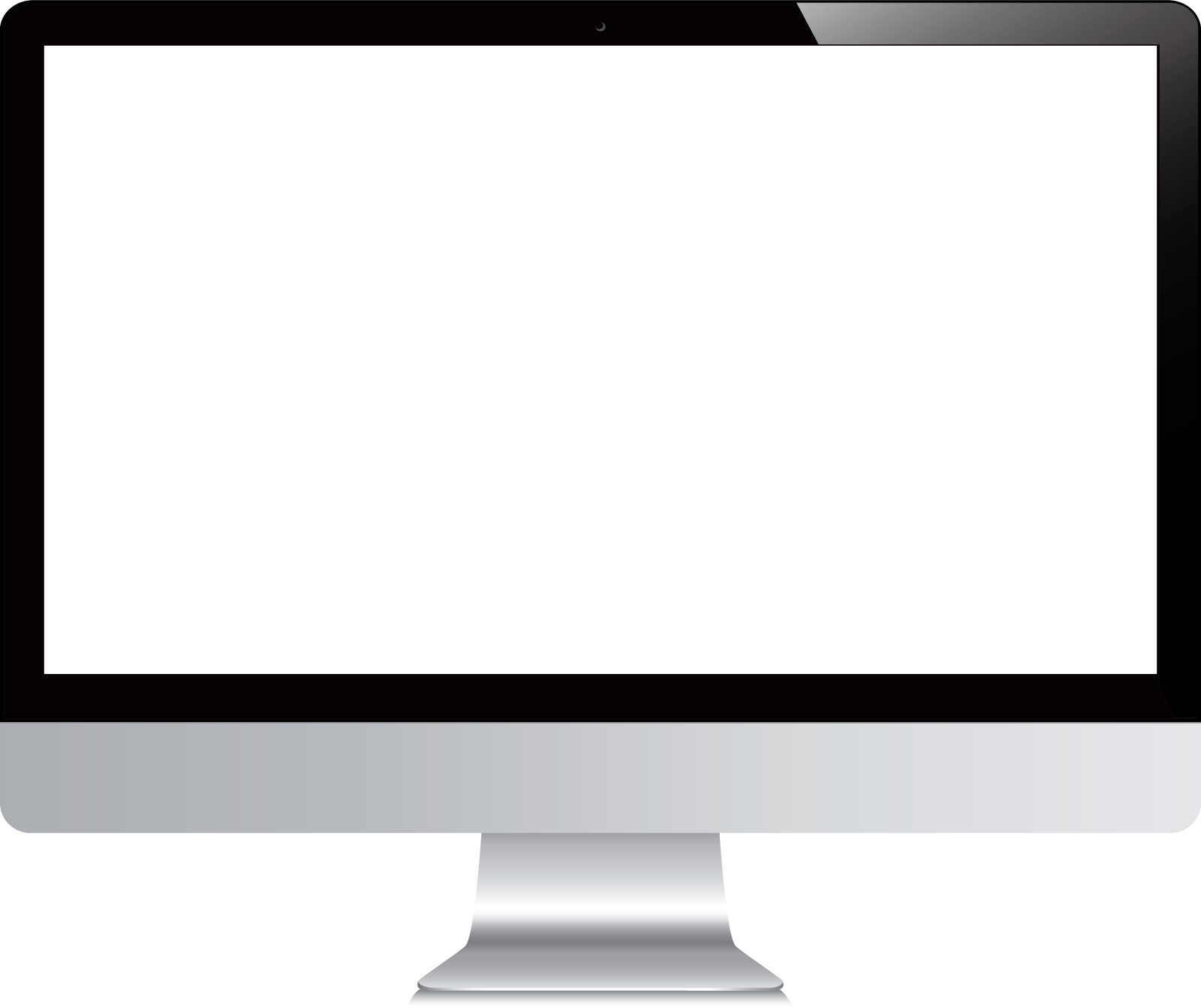 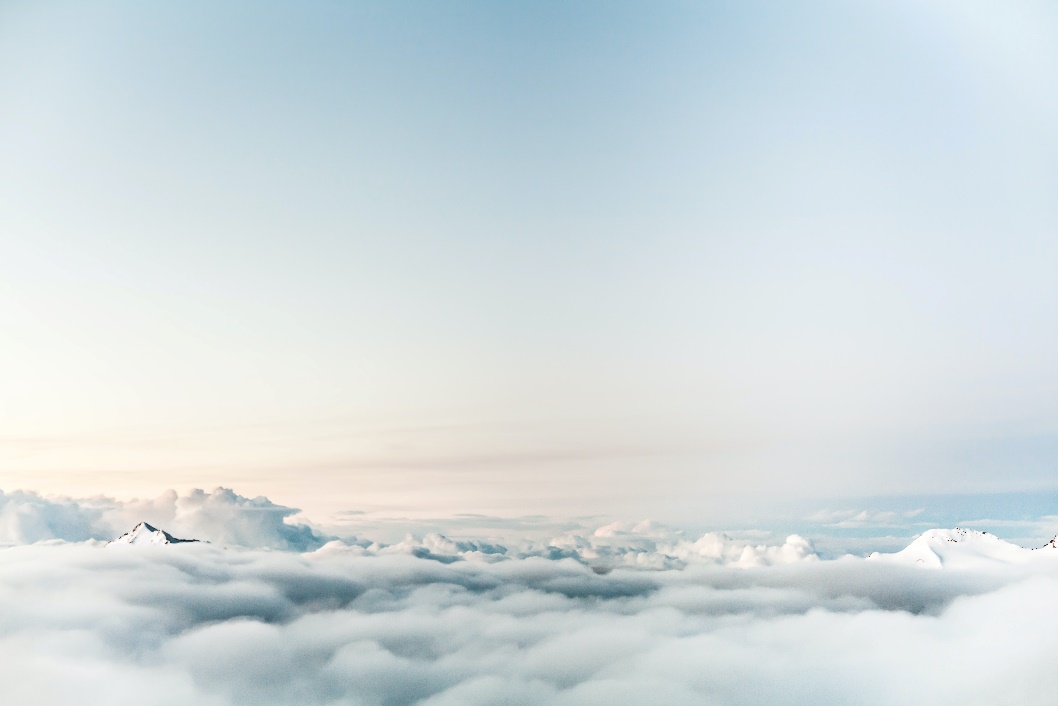 恒泰建筑集团有限公司，正式组建于1989年，是我国专业化发展最久、市场化经营最早、一体化程度最高、全球规模最大的投资建设集团之一。集团公司主要以上市企业中国建筑股份有限公司，为平台开展经营管理活动
恒泰建筑集团有限公司，正式组建于1989年，是我国专业化发展最久、市场化经营最早、一体化程度最高、全球规模最大的投资建设集团之一。集团公司主要以上市企业中国建筑股份有限公司，为平台开展经营管理活动
02
招聘对象及岗位
rIDING THE WIND AND BREAKING THE WAVES, THE FUTURE CAN BE EXPECTED
招聘对象及岗位
输入文本内容处输入文本内容处输入文本内容处输入文本内容处输入文本内容处文本内容处输入文本内容
输入文本内容处输入文本内容处输入文本内容处输入文本内容处输入文本内容处文本内容处输入文本内容
团队特点
企业目标
当前指标
输入文本内容处输入文本内容处输入文本内容处输入文本内容处输入文本内容处文本内容处输入文本内容
输入文本内容处输入文本内容处输入文本内容处输入文本内容处输入文本内容处文本内容处输入文本内容
输入文本内容处输入文本内容处输入文本内容处输入文本内容处输入文本内容处文本内容处输入文本内容
人员构成
公司文化
招聘对象及岗位
招聘岗位说明
招聘要求
岗位要求
输入文本内容处输入文本内容处输入文本内容处输入文本内容处输入文本内容处文本内容处输入文本
输入文本内容处输入文本内容处输入文本内容处输入文本内容处输入文本内容处文本内容处输入文本内容处输入文本内容处输入
输入文本内容处输入文本内容处输入文本内容处输入文本内容处输入文本内容处文本内容处输入文本内容处输入文本内容处输入
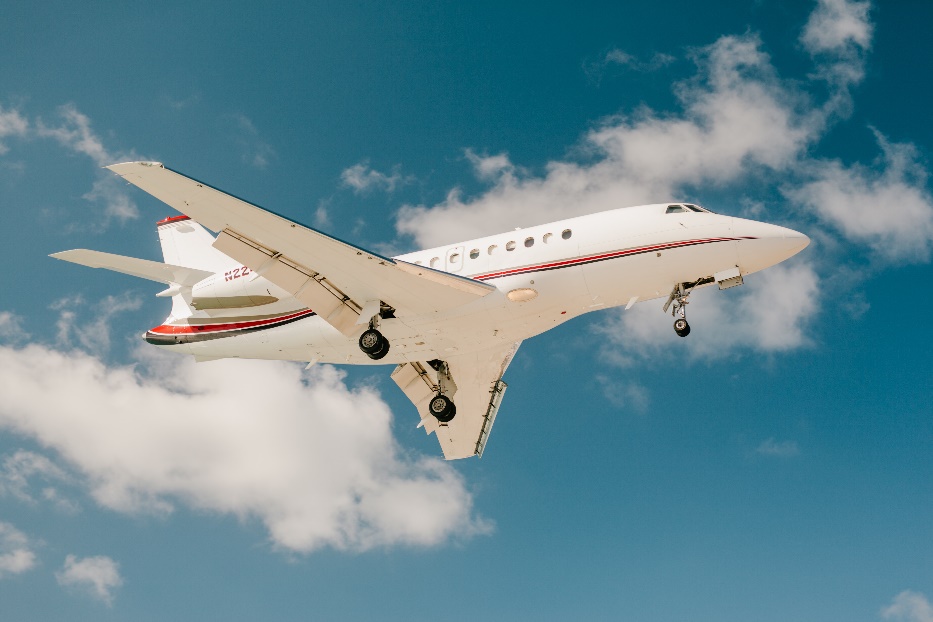 输入文本内容处输入文本内容处输入文本内容处输入文本内容处输入文本内容处文本内容处输入文本内容处输入文本内容处输入
输入文本内容处输入文本内容处输入文本内容处输入文本内容处输入文本内容处文本内容处输入文本内容处输入文本内容处输入
招聘对象及岗位
晋升通道
输入文本内容处输入文本内容处输入文本内容处输入文本内容处输入文本内容处文本内容处输入文本内容
五险两金
免费午餐
输入文本内容处输入文本内容处输入文本内容处输入文本内容处输入文本内容处文本内容处输入文本内容处输入文本内容处
输入文本内容处输入文本内容处输入文本内容处输入文本内容处输入文本内容处文本内容处输入文本内容处输入文本内容处
03
话费补贴
免费班车
04
02
输入文本内容处输入文本内容处输入文本内容处输入文本内容处输入文本内容处文本内容处输入文本内容处输入文本内容处
输入文本内容处输入文本内容处输入文本内容处输入文本内容处输入文本内容处文本内容处输入文本内容处输入文本内容处
岗位福利
01
05
03
招聘会应聘流程
rIDING THE WIND AND BREAKING THE WAVES, THE FUTURE CAN BE EXPECTED
招聘会应聘流程
输入文本内容处输入文本内容处输入文本内容处输入文本内容处输入文本内容处文本内容处输入文本内容处输入文本内容
输入文本内容处输入文本内容处输入文本内容处输入文本内容处输入文本内容处文本内容处输入文本内容处输入文本内容
现场面试
输入文本内容处输入文本内容处输入文本内容处输入文本内容处输入文本内容处文本内容处输入文本内容处输入文本内容
输入文本内容处输入文本内容处输入文本内容处输入文本内容处输入文本内容处文本内容处输入文本内容处输入文本内容
输入文本内容处输入文本内容处输入文本内容处输入文本内容处输入文本内容处文本内容处输入文本内容处输入文本内容
投递简历
等待结果
线上测评
关注官网
招聘会应聘流程
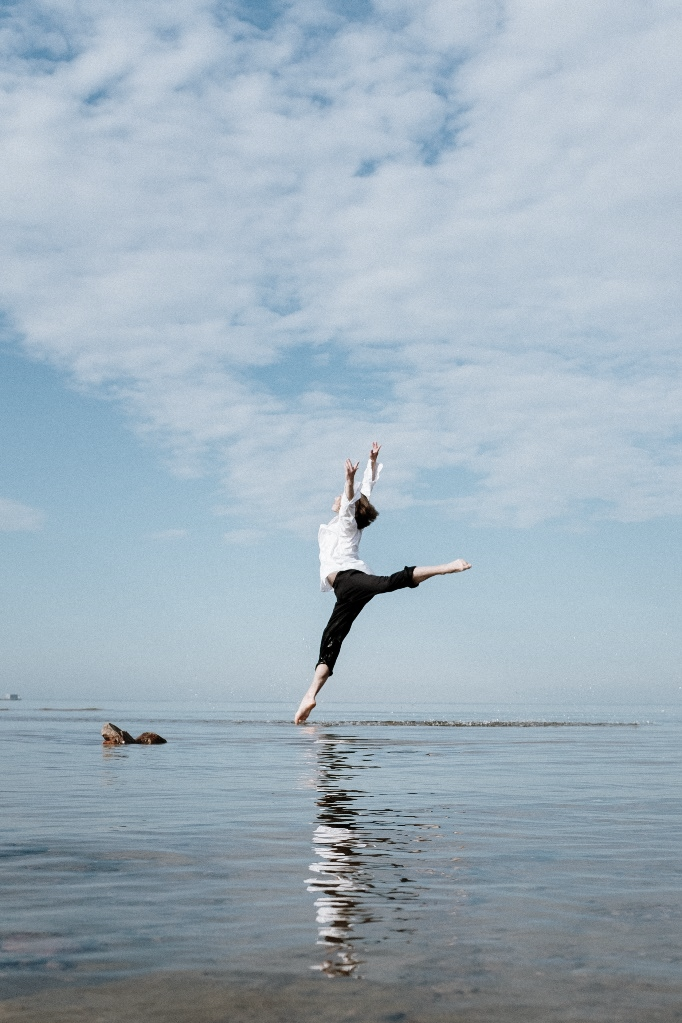 投递个人简历
输入文本内容处输入文本内容处输入文本内容处输入文本内容处输入文本内容处文本内容处输入文本内容处输入文本内容处输入文本内容处输入文本内容处输入文本内容处输入文本内容处输入文本内容处文本内容处输入文本内容处输入文本内容处
输入文本内容处输入文本内容处输入文本内容处输入文本内容处输入文本内容处文本内容处输入文本内容处输入文本内容处输入文本内容处输入文本内容处输入文本内容处输入文本内容处输入
关注官网
输入文本内容处输入文本内容处输入文本内容处输入文本内容处输入文本内容处文本内容处输入文本内容处输入文本内容处输入文本内容处输入文本内容处输入文本内容处输入文本内容处输入
选择岗位
招聘会应聘流程
首轮技术面试
技术复试阶段
输入文本内容处输入文本内容处输入文本内容处输入文本内容处输入文本内容处文本内容处输入文本内容处输入文本内容处输入文本内容处输入
输入文本内容处输入文本内容处输入文本内容处输入文本内容处输入文本内容处文本内容处输入文本内容处输入文本内容处输入文本内容处输入
02
01
录用通知发放
薪酬事宜沟通
03
输入文本内容处输入文本内容处输入文本内容处输入文本内容处输入文本内容处文本内容处输入文本内容处输入文本内容处输入文本内容处输入
输入文本内容处输入文本内容处输入文本内容处输入文本内容处输入文本内容处文本内容处输入文本内容处输入文本内容处输入文本内容处输入
04
04
公司成长与发展
rIDING THE WIND AND BREAKING THE WAVES, THE FUTURE CAN BE EXPECTED
公司成长与发展
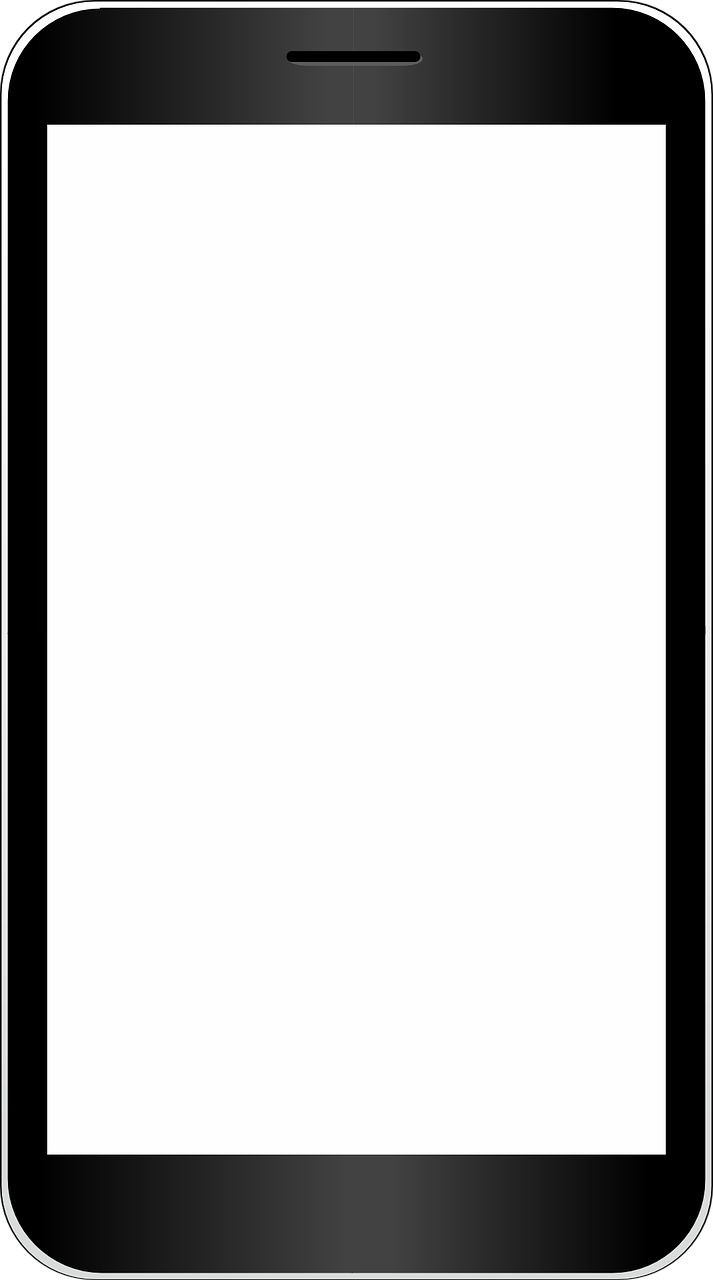 三年战略目标
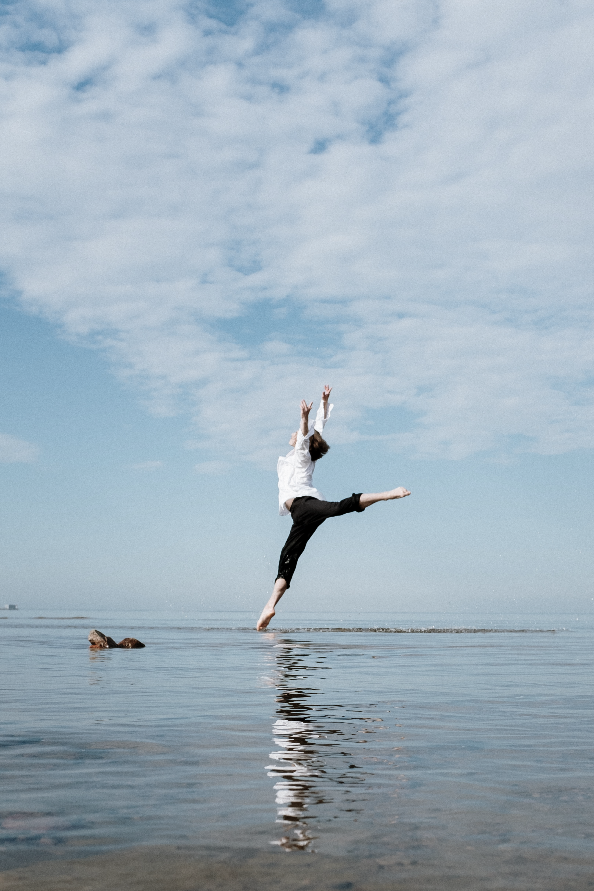 输入文本内容处输入文本内容处输入文本内容处输入文本内容处输入文本内容处文本内容处输入文本内容处输入文本内容处输入文本内容处输入文本内容处输入文本内容处输入
五年蓝图规划
输入文本内容处输入文本内容处输入文本内容处输入文本内容处输入文本内容处文本内容处输入文本内容处输入文本内容处输入文本内容处输入文本内容处输入文本内容处输入
期待共同进步
输入文本内容处输入文本内容处输入文本内容处输入文本内容处输入文本内容处文本内容处输入文本内容处输入文本内容处输入文本内容处输入文本内容处输入文本内容处输入
公司成长与发展
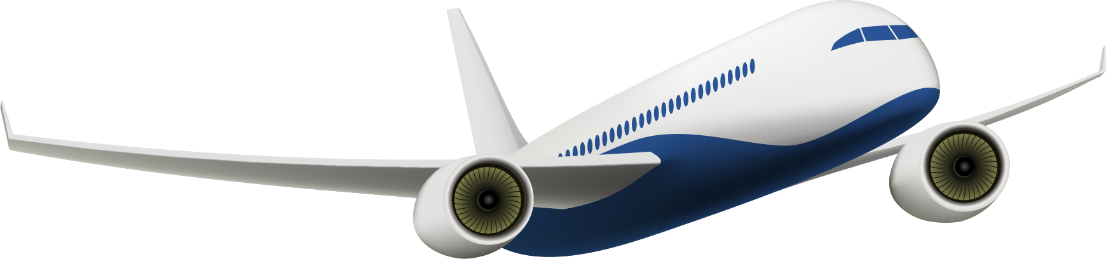 年度战略目标
输入文本内容处输入文本内容处输入文本内容处输入文本内容处输入文本内容处文本内容处输入文本内容处
期待共同成长
输入文本内容处输入文本内容处输入文本内容处输入文本内容处输入文本内容处文本内容处输入文本内容处
人才规划目标
输入文本内容处输入文本内容处输入文本内容处输入文本内容处输入文本内容处文本内容处输入文本内容处
Blue Business Style Campus Recruitment Template
感谢您们的观看
在这里输入你需要的文本内容在这里输入你需要的文本内容在这里输入你需要的文本内容在这里输入你需要的文本内容在这里输入你需要的文本内容在这里输入你需要的文本内容在这里输入你需要的文本内容在
汇报人：OfficePLUS
OfficePLUS.cn
标注
字体使用


行距

素材

声明



作者
中文：微软雅黑
英文：Arail

标题 1.0
正文 1.5
Freepik/pexels

本网站所提供的任何信息内容（包括但不限于 PPT 模板、Word 文档、Excel 图表、图片素材等）均受《中华人民共和国著作权法》、《信息网络传播权保护条例》及其他适用的法律法规的保护，未经权利人书面明确授权，信息内容的任何部分(包括图片或图表)不得被全部或部分的复制、传播、销售，否则将承担法律责任。

海风